In-State Grazing Research ?
Limited due to a by-products focus
Last grazing specialist left in 2007 
 Dr. Justin Sexton, University of Missouri (now)
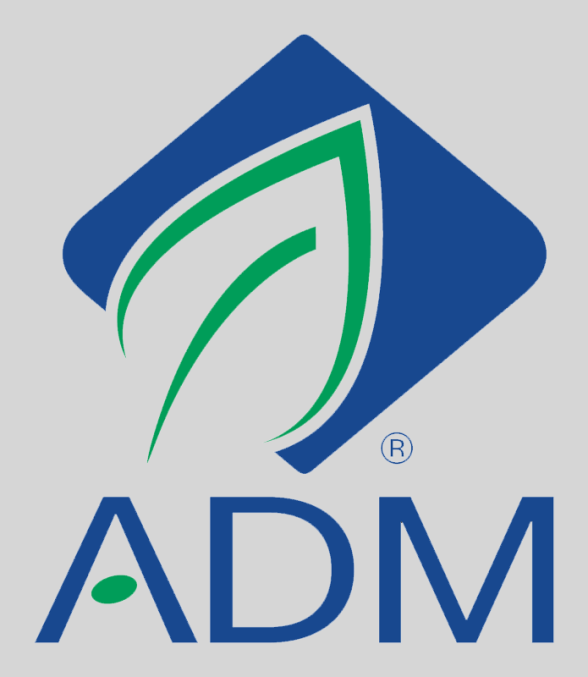 Slide Source: Doug Gucker
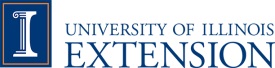 [Speaker Notes: Welcome! This is a quick overview of the basic features of the cluster call software.]